“Man who is born of woman is of few days and full of trouble. He comes forth like a flower and fades away; he flees like a shadow and does not continue. And do You open Your eyes on such a one, and bring me to judgment with Yourself?”
Job 14:1-3, NKJV
What makes something a hardship? 
Something unpleasant
“Man who is born of woman is of few days and full of trouble. He comes forth like a flower and fades away; he flees like a shadow and does not continue. And do You open Your eyes on such a one, and bring me to judgment with Yourself?”
Job 14:1-3, NKJV
What makes something a hardship? 
Something unpleasant
Something worse than past experience
“Man who is born of woman is of few days and full of trouble. He comes forth like a flower and fades away; He flees like a shadow and does not continue. And do You open Your eyes on such a one, And bring me to judgment with Yourself?”
Job 14:1-3, NKJV
“Man who is born of woman is of few days and full of trouble. He comes forth like a flower and fades away; he flees like a shadow and does not continue. And do You open Your eyes on such a one, and bring me to judgment with Yourself?”
Job 14:1-3, NKJV
What makes something a hardship? 
Something unpleasant
Something worse than past experience
Something different than we expected
“Man who is born of woman is of few days and full of trouble. He comes forth like a flower and fades away; he flees like a shadow and does not continue. And do You open Your eyes on such a one, and bring me to judgment with Yourself?”
Job 14:1-3, NKJV
“Man who is born of woman is of few days and full of trouble. He comes forth like a flower and fades away; he flees like a shadow and does not continue. And do You open Your eyes on such a one, and bring me to judgment with Yourself?”
Job 14:1-3, NKJV
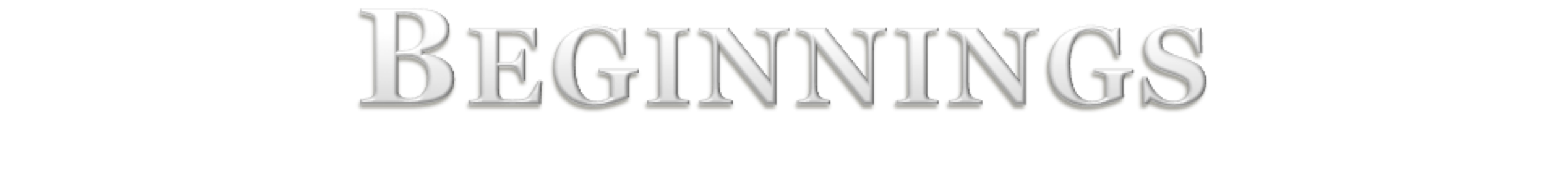 to Deal with Hardship
Identifying the nature of hardship doesn’t necessarily help us face it.
The first experience with a hardship can be devastating.
How do we begin to face hardship? 
How can we endure without falling?
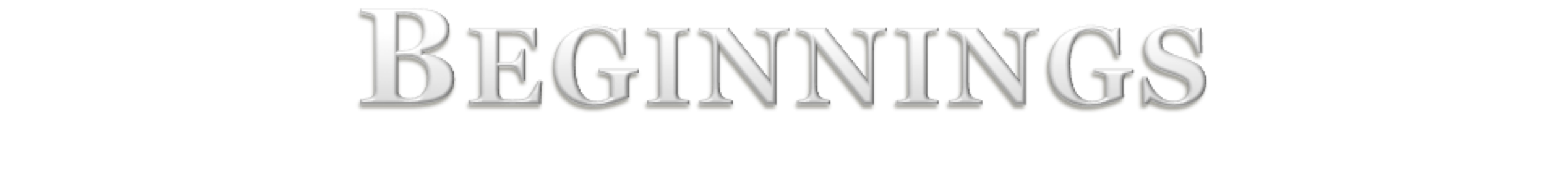 to Deal with Hardship
Recognize all hardship is relative (John 16:20-22; Rom. 8:18).
Recognize all people face hardships (1 Pet. 5:8-11).
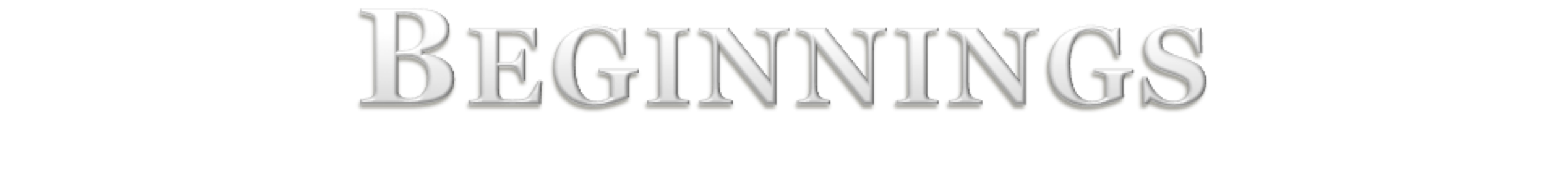 to Deal with Hardship
Appreciate that hardship can strengthen (Rom. 5:1-4; Jas. 1:2-5).
Consider how your hardship can help others  (2 Cor. 1:3-6).
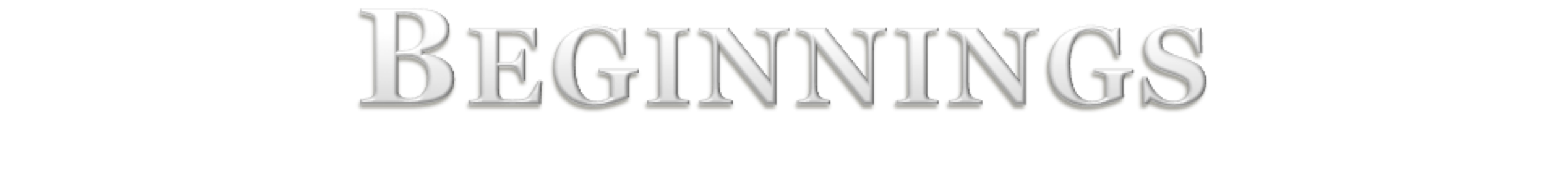 to Deal with Hardship
Realize that God limits your hardship (1 Cor. 10:13).
Recognize earthly hardship is temporary (2 Cor. 4:16-18).